Doa Penjagaan Misi
Allah Bapa Surgawi yang penuh belas kasihan, terima kasih untuk memakai pasangan suami-isteri, Matthew dan Diana, beserta anak-anak mereka, untuk melayani sebagai misionari di Hokkaido, Jepun. Mereka tidak hanya menjangkau jiwa-jiwa orang Jepun, tetapi mereka juga mengatur masa untuk mengunjungi dan menginjili suku Ainu, orang asli
1/4
Doa Penjagaan Misi
Jepun di bahagian utara. Kami berdoa agar Bapa di Syurga memperluaskan jangkauan Matthew dan isterinya sehingga mereka dapat menjadi sahabat Kristian yang dapat dipercayai oleh bangsa Jepun dan suku Ainu. Tahun ini, kami mohon Roh Kudus memimpin misionari kami untuk berkerjasama dengan para paderi dan pemimpin
2/4
Doa Penjagaan Misi
gereja-gereja tempatan dengan sehati agar menghidupkan kembali gereja Jepun dan memberitakan Injil dengan berkesan. Khususnya di bahagian timur Hokkaido, semua pertemuan penginjilan akan menabur benih Injil di tanah yang baik, yang akan bertunas, bertumbuh, dan menghasilkan buah bagi Tuhan pada masa depan. Kami mohon Allah Bapa di
3/4
Doa Penjagaan Misi
Syurga mengutus lebih banyak misionari jangka panjang dan jangka pendek ke Jepun. Dalam nama Tuhan Yesus Kristus, Amin.
4/4
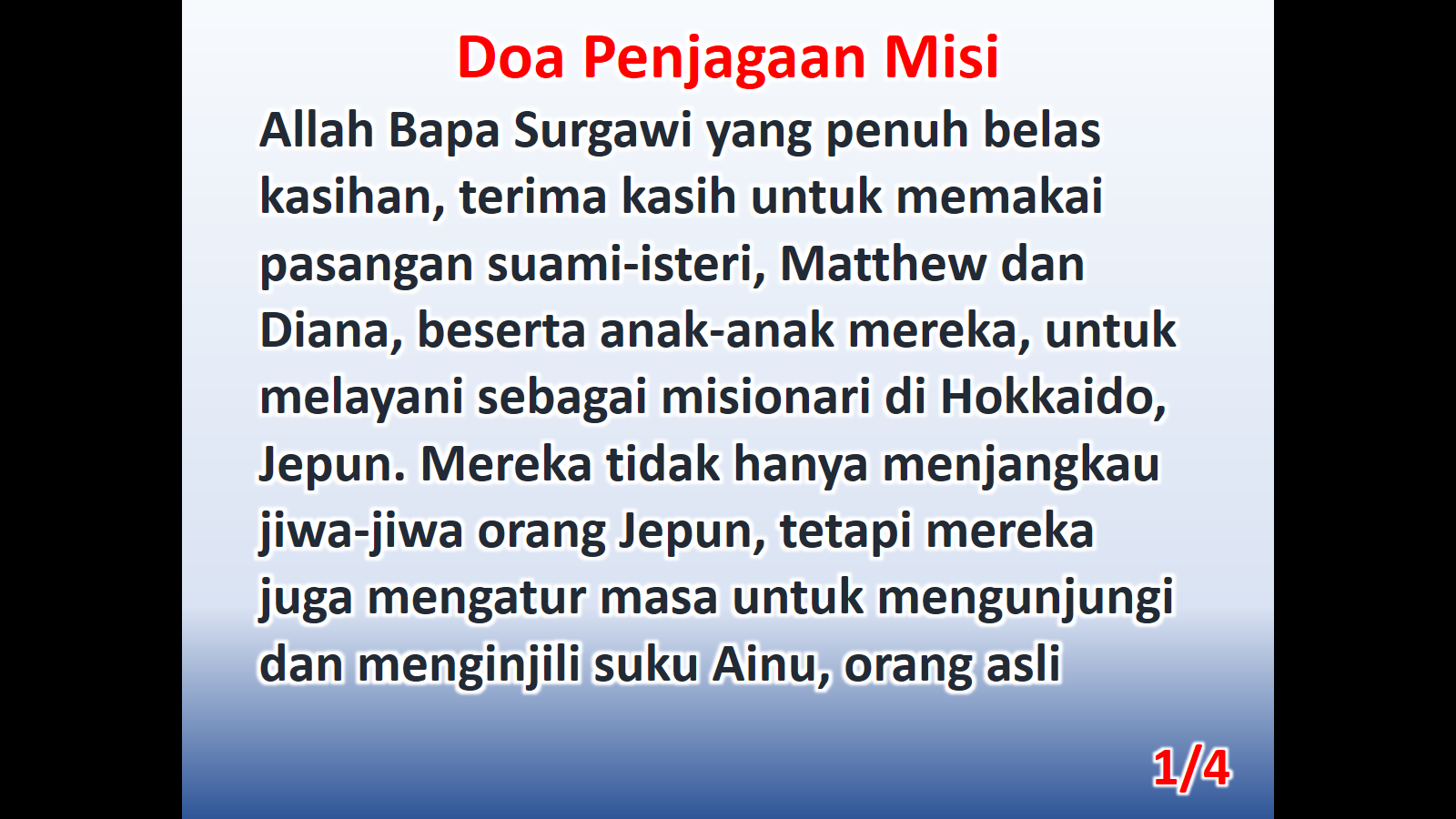 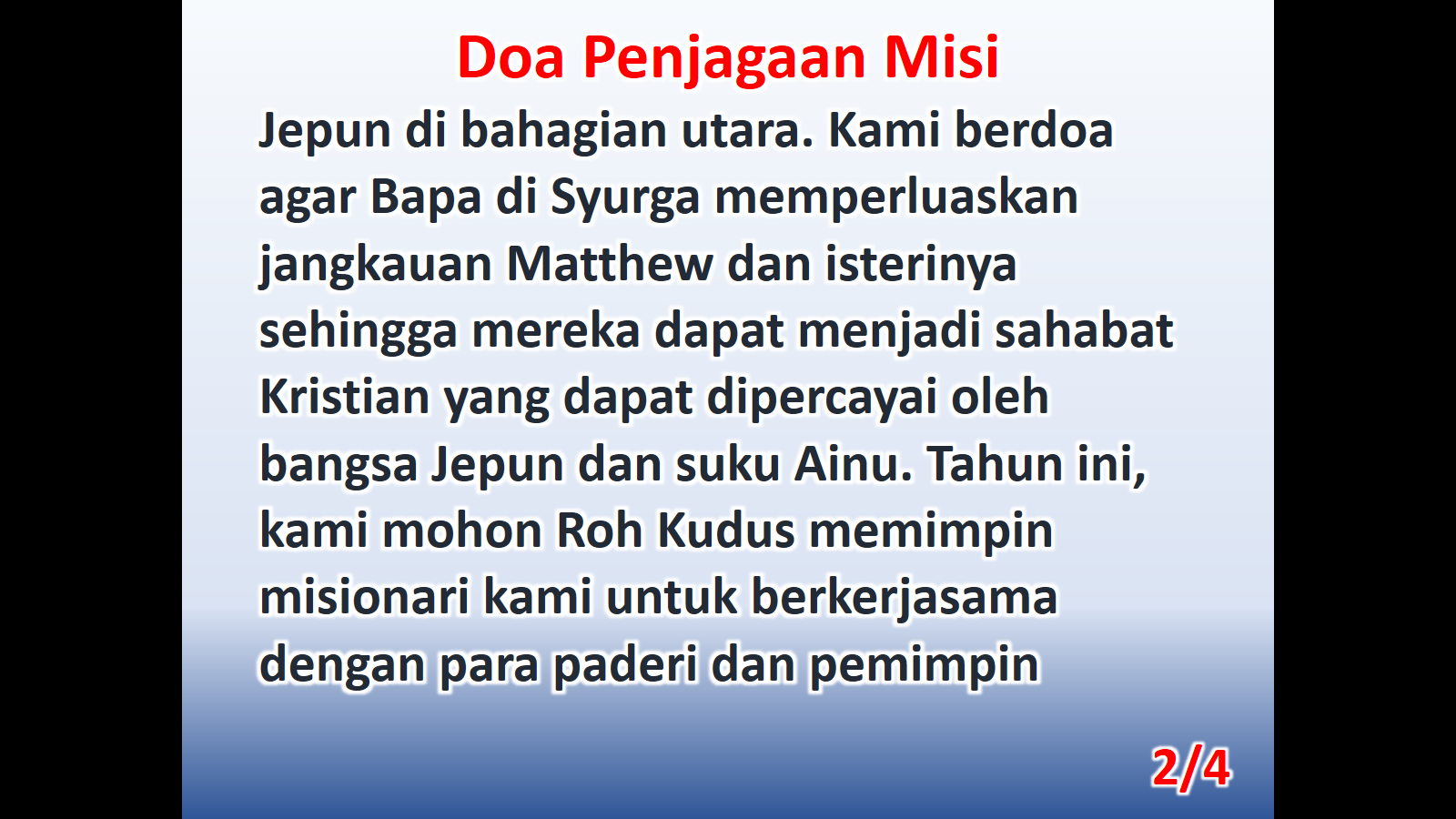 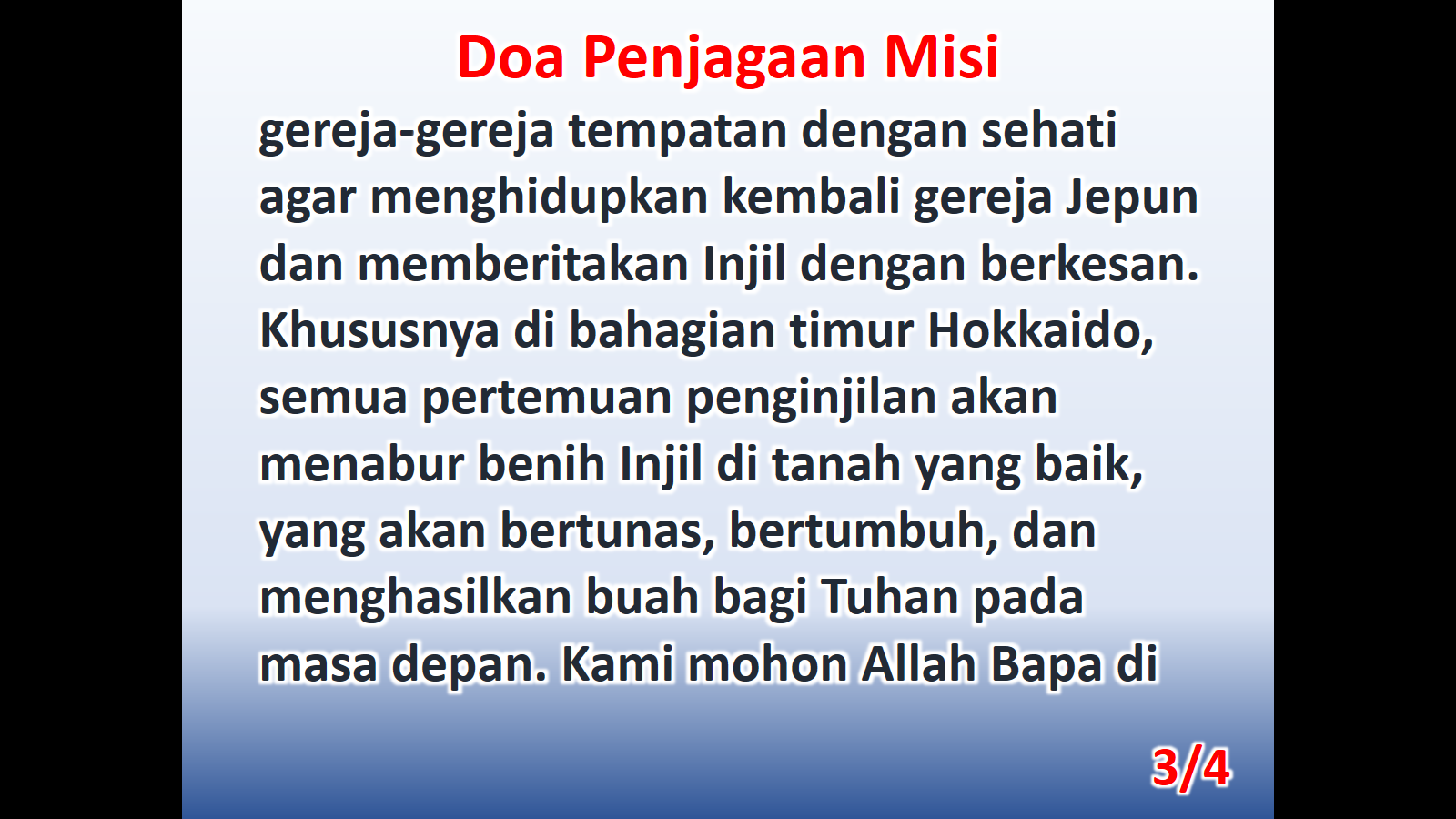 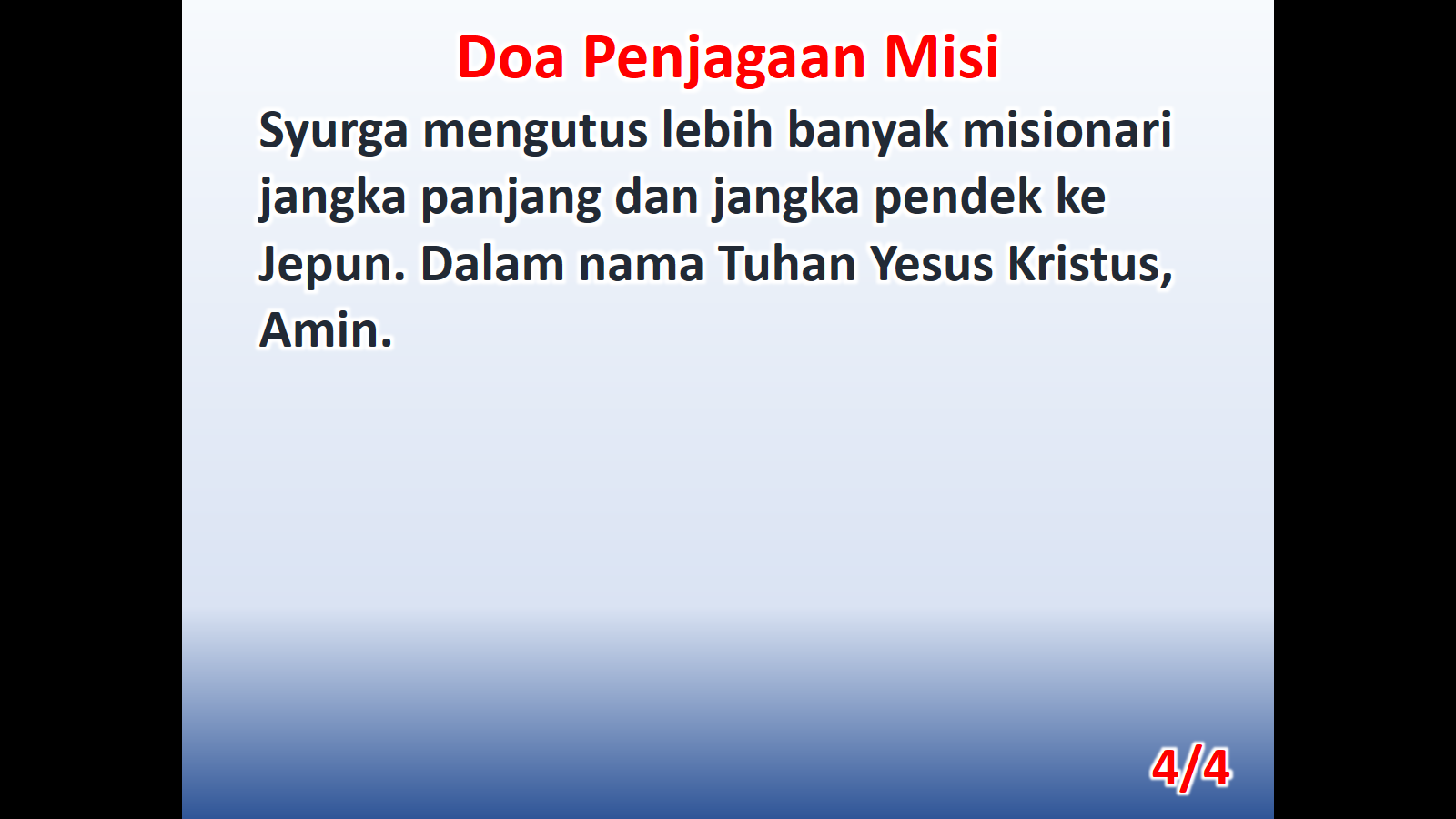